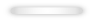 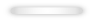 第一章  特殊平行四边形
矩形的性质与判定
第2课时
导入新课
讲授新课
当堂练习
课堂小结
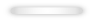 WWW.PPT818.COM
学习目标
1．理解并掌握矩形的判定方法．（重点）
2．能应用矩形判定解决简单的证明题和计算题.(难点)
导入新课
问题: 什么是矩形？矩形有哪些性质？
B
A
O
D
C
矩形：有一个角是直角的平行四边形.
矩形性质：①是轴对称图形; 
	    ②四个角都是直角;
	    ③对角线相等且平分.
矩形判定的定理及其证明
一
讲授新课
活动1: 利用一个活动的平行四边形教具演示,拉动一对不相邻的顶点时, 注意观察两条对角线的长度.
α
问题1:我们会看到对角线会随着∠α变化而变化,当两条对角线长度相等时,平行四边形有什么特征？
B
A
D
C
定理
已知：如图,在□ABCD中,AC , DB是它的两条对角线, AC=DB.
求证：□ABCD是矩形.
证明：∵AB = DC,BC = CB,AC = DB,
           ∴ △ABC≌△DCB ,
           ∴∠ABC = ∠DCB.
           ∵AB∥CD,
           ∴∠ABC + ∠DCB = 180°,
           ∴ ∠ABC = 90°,
           ∴ □ ABCD是矩形（矩形的定义）.
猜想:当对角线相等时，该平行四边形可能是矩形.
对角线相等的平行四边形是矩形.
活动2: 李芳同学通过画“边－直角、边－直角、边－直角、边”这样四步画出一个四边形.
①
②
④
③
问题2:李芳觉得按照以上步骤可以得到一个矩形？你认为她的判断正确吗？如果正确,你能证明吗？
D
A
B
C
定理
已知：如图,在四边形ABCD中,∠A=∠B=∠C=90°.
求证：四边形ABCD是矩形.
猜想:当三个角都是直角,该四边形可能是矩形.
证明:∵ ∠A=∠B=∠C=90°,
∴∠A+∠B=180°,∠B+∠C=180°.
∴AD∥BC,AB∥CD.
∴四边形ABCD是平行四边形.
∴四边形ABCD是矩形.
有三个角是直角的四边形是矩形.
定理的应用
二
D
A
O
B
C
例1：如图,在□ABCD中,对角线AC与BD相交于点O , △ABO是等边三角形, AB=4,求□ABCD的面积.
解：∵四边形ABCD是平行四边形,
∴OA= OC,OB = OD.
又∵△ABO是等边三角形,
∴OA= OB=AB= 4,∠BAC=60°.
∴AC= BD= 2OA = 2×4 = 8.
典例精析
D
A
O
B
C
∴□ABCD是矩形 （对角线相等的平行四边形是矩形）.
∴∠ABC=90°（矩形的四个角都是直角） . 
在Rt△ABC中,由勾股定理,得
AB2 + BC2 =AC2 , 
∴BC=	   				       .
∴S□ABCD=AB·BC=4×  	=
A
E
B
D
C
例2：如图，在△ABC中, AB=AC,D为BC上一点，以AB,BD为邻边作平行四边形ABDE,连接AD , EC.
（1）求证：△ADC≌△ECD;
（2）若BD=CD,求证：四边形ADCE是矩形.
证明：（1）∵△ABC是等腰三角形,
∴∠B=∠ACB.
又∵四边形ABDE是平行四边形,
∴∠B=∠EDC,AB=DE,
∴∠ACB=∠EDC,
∴△ADC≌△ECD.
A
E
B
D
C
(2)∵AB=AC,BD=CD,
∴AD⊥BC,∴∠ADC=90°.
∵四边形ABDE是平行四边形,
∴AE平行且等于BD,即AE平行且等于DC,
∴四边形ADCE是平行四边形.
而∠ADC=90°,
∴四边形ADCE是矩形.
P
A
E
F
B
D
N
M
C
Q
当堂练习
1.如图,直线EF∥MN,PQ交EF、MN于A、C两点,AB、CB、CD、AD分别是∠EAC、 ∠MCA、 ∠ ACN、∠CAF的角平分线,则四边形ABCD是（         ）



A.菱形        B.平行四边形          C.矩形      	 D.不能确定
C
2.如图，O是菱形ABCD对角线的交点，作DE∥AC，CE∥BD，DE、CE交于点E，四边形CEDO是矩形吗？说出你的理由.
解：四边形CEDO是矩形.
理由如下：已知四边形ABCD是菱形.
           ∴AC⊥BD.
           ∴∠BOC=90°.
           ∵DE∥AC,CE∥BD，
            ∴四边形CEDO是平行四边形.
            ∴四边形CEDO是矩形（矩形的定义）.
B
A
E
O
D
C
课堂小结
有一个角是直角的平行四边形是矩形.
定义
定理1：对角线相等的平行四边形是矩形.
矩形的判定
定理
定理2：有三个角是直角的四边形是矩形.
运用定理进行计算和证明.